MASTER MEIM 2021-2022
PATENT LAW
Master 2021-2022
27/4/2022
Prof. Franco Trubiani
University of Naples «Parthenope»
franco.trubiani@uniparthenope.it
Introduction
- The creative work of the human mind is protected through several measures and the main motivation for the same is that such protection is a definite measure of encouragement for the creative activity. 
- Several forms of protection of the creative activity have come about including those which are of particular interest in the industrial development. Patents being one of them. 
- Patent is a monopoly grant and it enables the inventor to control the output and within the limits set by demand, the price of the patented products. 
- Underlying economic and commercial justification for the patent system is that it acts as a stimulus to investment in the Industrial innovation. 
- Innovative technology leads to the maintenance of and increase in nations stock of valuable, tradeable and industrial assets.
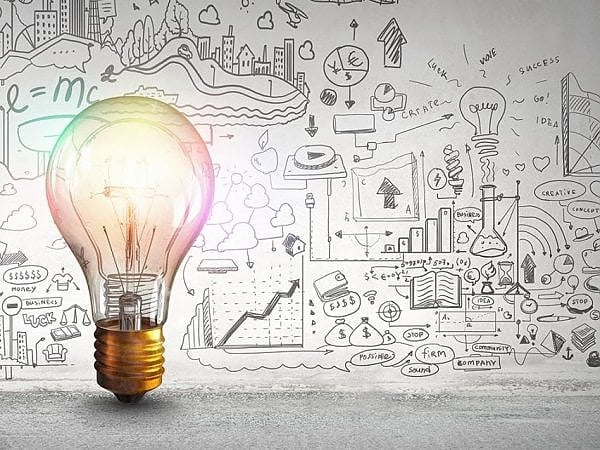 What’s a Patent?
A patent is an exclusive right granted for an invention, which is a product or a process that provides, in general, a new way of doing something, or offers a new technical solution to a problem. 
To get a patent, technical information about the invention must be disclosed to the public in a patent application.
A patent grants the patent holder the exclusive right to exclude others from making, using, importing, and selling the patented innovation for a limited period of time.
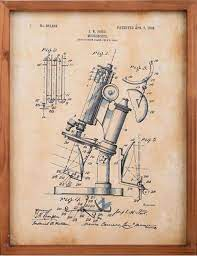 Types of Patents
There are 6 types of patents that the United States Patent and Trademark Office has created:
Utility Patent
Design Patent
Plant Patent
Reissue Patent
Defensive Publication (DEF)
Statutory Invention Registration (SIR).
Patents are granted and issued through the U.S. Patent and Trademark Office (PTO).
The patent owner is granted the exclusive right to prevent others from making, using, offering for sale, or selling the patented invention.
The process by which a patent is obtained from the PTO is called “prosecution”.
Patents are exclusively governed by federal law; the federal district courts have original jurisdiction of all civil cases arising under any federal law relating to patents.
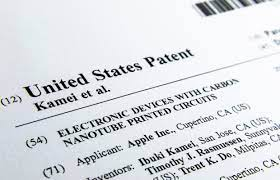 Requirements for Patentability in U.S.A.
patentable subject matter, 2) utility, 3) novelty, 4) nonobviousness and 5) enablement.
The patentable subject matter requirement addresses the issue of which types of inventions will be considered for patent protection.
The guidelines require that the utility asserted in the application be credible, specific, and substantial.
Novelty requires that the invention was not known or used by others in this country, or patented or described in a printed publication in this or another country, prior to invention by the patent applicant
Nonobviousness could be determined through basic factual inquiries into the scope and content of the prior art, the differences between the prior art and the claims at issue, and the level of skill possessed by a practitioner of the relevant art
The enablement requirement is directly related to the specification, or disclosure, which must be included as part of every patent application.
Every patent application must include a specification describing the workings of the invention, and one or more claims at the end of the specification stating the precise legal definition of the invention.
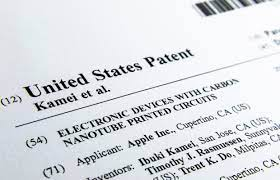 International Sources of Patent Law
Paris Convention for the Protection of Industrial Property (1883).
The Convention covers industrial property in the broadest sense of the term, including inventions, utility models, industrial designs, trademarks, service marks, trade names, indications of source and appellations of origin, and the suppression of unfair competition. Any State may therefore become a party to the Convention provided that, in accordance with its internal legislation, it is able to give effect to the provisions of the Convention.
Strasbourg Agreement Concerning the International Patent Classification (1971).
The Strasbourg Agreement establishes the International Patent Classification (IPC) which divides technology into eight sections with approximately 80,000 subdivisions. Classification is indispensable for the retrieval of patent documents in the search for ‘prior art’.
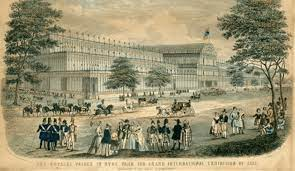 Paris Convention for the Protection of Industrial Property
The aims of the Convention are:
1) each Member State affords nationals of other States the same protection as it affords to its own nationals (principle of national treatment) (Art. 2);
2) recognise the right to property of those who, in one of the countries of the Union, have filed an application for a patent or a utility model in the previous 12 months or, in the previous six months, have filed an industrial design or a trade mark (principle of Union priority) (Art. 4);
3) If a patent applicant wishes to obtain protection in more than one country, he is not obliged to file the application in each country at the same time, but has one year or six months to decide in which country he wishes to obtain protection and to carefully complete all the necessary formalities, depending on the type of protection sought and thus the type of subject matter (inventions and utility models, industrial designs and trademarks) (Art. 4-bis);
4) The inventor’s right to be named as such in the patent (Art. 4-ter);
5) Each of the countries of the Union, even if only within certain limits, has the power to adopt legislative measures providing for the granting of compulsory licences in order to prevent abuses that could arise from the exercise of the exclusive right conferred by the patent, for example, due to lack of implementation (Art. 5).
International Patent Classification
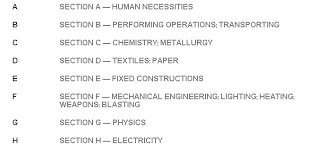 It was created under the Strasbourg Agreement (1971), one of a number of treaties administered by the World Intellectual Property Organization (WIPO). 
The classification is updated on a regular basis by a Committee of Experts, consisting of representatives of the Contracting States of that Agreement with observers from other organisations, such as the European Patent Office.

At the second hierarchical level, each section is divided into classes, with each class comprising one or several subclasses at the third hierarchical level.
Each subclass is again subdivided into groups. Groups are either main groups (on the fourth hierarchical classification level) or subgroups (lower levels in the hierarchy which depend on the corresponding main group of the classification).
Agreement on Trade-Related Aspects of Intellectual Property Rights (TRIPS)
The agreement states that patent protection must last for at least 20 years. Patent protection must be allowed for both products and processes, in almost all areas of technology. Governments can refuse to recognise a patent for an invention if its commercial exploitation is prohibited for reasons of public policy or morality. They may also exclude diagnostic, therapeutic and surgical procedures, processes on plants, animals (other than microorganisms) and biological processes for the production of plants and animals (other than microorganisms).
- The agreement describes the minimum rights that a patent holder must have. But it also contains certain exceptions. A patent holder could abuse his rights, for example by failing to supply the market with products. To take account of these possibilities, the agreement stipulates that governments can issue 'compulsory licences', allowing competitors to produce the product or use the process under licence. This can only be done under certain conditions, aimed at safeguarding the legitimate interests of patent holders.
- Problem: ensure patent protection for pharmaceutical products, so that access to medicines is not impeded for people in poorer countries, while maintaining the role of the patent system in providing incentives for research and development of new medicines.
WTO Doha Declaration (2001)
The WTO Doha Declaration on the TRIPS Agreement and Public Health helped to frame the health policy context of the intellectual property system. It stressed the need for the WTO Agreement on TRIPS Agreement to be part of the wider national and international action to address public health problems afflicting developing countries and least-developed countries. 
The Declaration identified specific options open for governments to address public health needs, also termed ‘flexibilities’, and the importance of such flexibilities was highlighted more recently by their inclusion in the Sustainable Development Goals.
Covid-19 vaccines: patent waiver or compulsory licensing?
The pandemic period was a challenge for both pharmaceutical research and related intellectual property. Not only did pharmaceutical research have to find new ways of working that had never been applied before in order to speed up the provision of new medical solutions to combat the pandemic, but also the monopoly granted by patent protection on pharmaceutical and biotechnological inventions came under criticism from the very beginning of the pandemic.
There is continued talk of two instruments that could be used to curb the monopoly granted by patent protection on vaccines and medicines: the instrument of compulsory licences and the suspension of intellectual property rights, the so-called patent waiver
Compulsory licences                         Artt. 30-31 TRIPS
Article 30 TRIPS gives WTO member states the possibility to provide limited exceptions to the exclusive rights conferred by a patent.
Article 31 TRIPS incorporates the principles of compulsory licensing although it does not explicitly refer to them, but speaks of other uses not authorised by the patent owner, including uses by the government or by third parties authorised by the government. Subparagraph (b) of the article specifies that unauthorised use may only be permitted if the party wishing to use the patent has made all efforts to obtain the patent holder's permission on market terms and has failed to do so within a reasonable time.
However, this requirement may be waived by a member state in case of national emergency or other circumstances of extreme urgency. In such cases, Article 31 provides that the patent proprietor must be informed in a timely manner.
In addition, Article 31 provides, in paragraphs (d), (e) and (h), that the use must be non-exclusive, non-assignable and that the proprietor must receive fair compensation.
Covid-19 vaccines: patent waiver or compulsory licensing? (1)
Italian Legislation:
See the introduction (in September 2021) in the Industrial Property Code of Article 70-bis c.p.i., which establishes the possibility of granting compulsory licences for the non-exclusive and non-saleable use of IP rights relating to medicines or medical devices considered essential to deal with a health emergency, for the entire duration of the emergency and up to a maximum of 12 months after the end of the emergency.
The licence is granted by a decree of the Ministry of Health in agreement with the Ministry of Economic Development, with a definition of the medicines and medical devices deemed essential.
Another tool that has been invoked to try to limit monopoly rights arising from patents is the suspension or waiver of patents (India and China’s request to the Wto in October 2020).
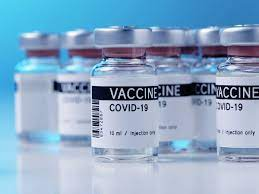 Covid-19 vaccines: patent waiver or compulsory licensing? (2)
The question arises as to whether such an instrument would actually be useful in encouraging increased vaccine production and what the negative effects might be if it were actually approved.
First of all, the legal process is definitely uphill, because a waiver decision can only be taken unanimously. After that, national implementation is necessary.
Another problem is to establish which patents cover Covid-related technologies because, as you can imagine, there is no patent concerning the anti-Covid vaccine, but there are clusters of patents or patent applications that were filed before the outbreak of the pandemic and that concern the basic technology, then used to prepare the specific anti-Covid vaccines. 
This is because the technology behind the two vaccines was already known before the start of the pandemic and was a technology on which several parties, both universities and private companies, were working and for which a large number of patent applications had already been filed.
Therefore, identifying which of these patents should be waivered can be a complicated exercise, with the risk of legal problems if any of the basic patents are 'forgotten'.
In addition, there is a very real risk of discouraging investment in research based on the waivered technologies, both with regard to Covid itself (new vaccines or new anti-Covid drugs) and also for other applications that rely on basic technologies protected by the waivered patents.
Covid-19 vaccines: patent waiver or compulsory licensing? (3)
Big issue!
The negative effect of this measure could, therefore, outweigh the positive effects, since if the aim of patent suspension is to encourage the production of more vaccines, it is possible that this instrument will prove to be of little use.
The production of vaccines is in fact limited by other factors, such as the supply of raw materials, the know-how required for production and the lack of suitable production sites.
Voluntary agreements between intellectual property owners have made it possible for vaccines to be marketed very quickly and for production to be increased very quickly. This could be the way forward to ensure adequate production, while fair distribution of doses needs to be worked out at political level.
The institution of the compulsory licence on the patent should be accompanied by a compulsory licence on the relevant know-how. In fact, the mere patent description is not enough to ensure that the licensee produces the new drug well, if the information necessary for production, but not covered by the patent, is not also passed on to him.
Patent waiver is only a wishful thinking?
European Patent Convention (EPC)
Single procedure for the grant of a "European" patent consisting of a bundle of patents having the same effect in the countries for which the patent was granted as national patents if the grant had been made by the national authorities of each individual State.
The current member states of the EPC are: Albania, Austria, Belgium, Bulgaria, Cyprus, Croatia, Czech Republic, Denmark, Estonia, Finland, France, Germany, Greece, Hungary, Ireland, Italy, Iceland, Liechtenstein, Lithuania, Latvia, Luxembourg, Malta, Monaco, Netherlands, Norway, Poland, Portugal, Romania, San Marino, Serbia, Slovakia, Slovenia, Spain, Sweden, Switzerland, Turkey and United Kingdom.
The Convention establishes the European Patent Office, an international legal entity, headquartered in Munich, which is administratively and financially autonomous and operates through two bodies: the Administrative Council and the European Patent Office.
This has a complex and diverse structure and includes a filing section, search divisions, examination divisions, opposition divisions, a "legal" division, boards of appeal and an extended board of appeal.
European Patent Office (EPO)
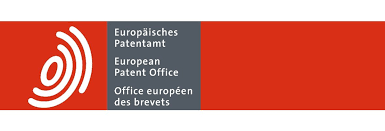 The Office’s main objective is to grant European patents. It searches and examines European patent applications and international applications filed under the Patent Cooperation Treaty. The Office is also responsible for the examination of legal challenges filed against European patents.
The validity of the European patent is 20 years from the filing date of the European application.
Each European patent designating Italy, once the validation procedure has been completed in our country, will be entered in a special register, called the "Italian register of European patents". 
The deadline for the registration of the European patent in the aforementioned register is set by Prime Ministerial Decree no. 272/2010 at 180 days from the date of filing in Italy of the translation of the European patent pursuant to art. 56 of the Industrial Property Code.
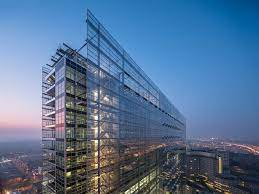 European patent procedure
Filing - The procedure for granting European patents starts with the filing of the application by the applicant.
The application must also contain the claim to priority and the designation of the State or States for which protection is sought.
2) Demand assessment and research


a) Examination of the formal regularity of the application takes place in order to give it
b) At the same time as the formal examination of the patent application, the search work takes place and ends with a report drawn up on the basis of the claims, the description and, if any, the drawings (search report).
3) Examination of the invention
The applicant for a patent must request the examination of the invention and at the same time pay the relevant fee.
Following the request, the competent examination division considers whether the application for a European patent and the invention that forms its subject matter meet the patentability requirements mentioned above.
4) Opposition (if any)
Opposition (1)
a) the invention is not patentable because it is not new, does not involve an inventive step and/or is not such as to be industrially feasible;
b) the description is not sufficiently clear and complete to be practicable by an expert in that branch of technology;
c) the extension of the subject matter of the European patent beyond the content of the application as filed.
If the grounds of opposition are legitimate and convincing, the Opposition Division will revoke the patent in whole or in part; otherwise, if the Opposition Division finds that the grounds of opposition do not prevent the maintenance of the patent, the opposition will be rejected.
The examination of the opposition is the responsibility of the competent opposition division.
Before starting to consider the grounds, the opposition division informs the patent proprietor of the opposition(s) and allows him a period of time to make any changes to the patent.
Like the examination procedure, the opposition procedure is based on the inquisitorial principle: the opposition division may therefore base its decision on grounds other than those put forward by the parties and include new elements from the state of the art relevant to the particular invention and take them into due consideration.
Even if the opposition is withdrawn or rejected as inadmissible or is filed outside the time limit, the competent Opposition Division must continue ex officio the examination of the grounds and the same procedure if there are important grounds.
Opposition (2)
At the end the opposition division:
- may reject and confirm the maintenance of the patent as granted;
- may revoke the patent;
- may determine the modification of the claims of the granted patent.
In legal systems where opposition proceedings are provided for, they often end when the patent or patent application ceases to exist (due to non-payment of the annual fees or following a waiver by the patent holder of his exclusive right or application).
Since extinction and waiver have no retroactive effect, Rule 60(1) C.B.E. has provided for the possibility that opposition proceedings may be continued at the request of the opponent.
When the opponent loses legal capacity or dies, the procedure can be continued ex officio, just as it can be when the opposition has been withdrawn.
This character of the opposition procedure once again confirms the aim it is intended to achieve, namely to carry out a further check on the patentability of the subject-matter of the invention.
Legal System of Appeals
Both the decision rejecting the patent application and the decision of the Opposition Division as well as the decision of the filing section conducting the formal examination of applications and the decision of the legal division competent to make entries in the European Patent Register as well as to enter or strike out agents from the Register of European Patent Agents may be appealed to the competent Boards of Appeal which constitute a body separate and independent from the administrative structure of the European Patent Office.
The appeal must be filed within two months of the notification of the decision to be appealed and within a further four months the grounds for appeal must be submitted. Anyone who has participated in a procedure that has resulted in a decision may appeal against it if his claims have not been upheld.
For appeals against decisions of the Depositary Section and the Legal Division, the Commission consists of three legal members (Legal Appeal Commission).
For appeals against decisions taken by an Examination Section or an Opposition Division, the Appeal Boards are normally composed of two technical members and one legal member (Technical Appeal Boards).
In cases of particular difficulty, the composition can be increased to five members (two legal members and three technical members). The Appeal Committee may either decide the case on the merits or refer it back to the body that issued the decision for a new decision.
Relationship between European and national patents (1)
1) Accumulation
Far from abolishing national patents or replacing them, the purpose of the European patent system is precisely to regulate the coexistence of the European patent and national patents. 
In Article 139 par. 3 of the E.B.C., which provides for cases where an invention is the subject of both a patent application or a national patent and a European patent application or a European patent whose titles have the same filing date or the same priority date, the Convention regulates the problem of cumulation of protection. Without providing a uniform solution, the EPC leaves it to the national legislatures of the Member States to regulate the matter directly.
Article 8 of Italian Presidential Decree No 2 of 8 January 1979 provides that, in so far as it protects the same invention which is the subject-matter of the European patent, the Italian patent shall cease to have effect from the date on which:
(a) the time limit for filing an opposition to the European patent has expired without an opposition being filed
(b) the opposition proceedings have been concluded with the maintenance in force of the European patent;
(c) the Italian patent has been granted if the date of grant is later than the date referred to in points (a) and (b) above.
The opposition procedure has the function of a further search (carried out by the opponent) and a new examination of the invention.
Relationship between European and national patents (2)
2) Prior rights. 
By this expression the Convention refers to a patent application which is prior to, but not yet published at the date of filing of a subsequent application. This situation is governed by Art. 54(3) of the E.B.C. according to which, for the purposes of determining whether or not there has been novelty, but without any reference to inventive step, the prior patent application is deemed to be part of the state of the art.
The following situations may arise:
(a) relationship between an earlier European application and a later national application;
b) the relationship between a national application and a subsequent European application.
In the first hypothesis, Article 139(1) of the E.B.C. provides that for the purposes of establishing the existence or otherwise of an earlier right, in each designated Contracting State the European patent application shall be considered to be a national application. This means that it has the same effect as a national application.
The reverse situation is governed by Art. 139(2) C.B.E., which provides that in this case, too, a subsequent European application (again solely for the purpose of establishing the existence or otherwise of prior rights) shall be deemed to be a national application.
In the designated State where the earlier national application has been filed, the European application will be opposed by the earlier rights arising from the national application under the same conditions and with the same effects as if the European application were a national application.
Relationship between European and national patents (3)
3. Conversion
Where a European patent application has been unsuccessful because it has been rejected during the examination procedure, or where the patent granted has been revoked following an opposition procedure, it is left to national law to provide for the conversion of the European patent application into a national patent application (Art. 135, 1st para. b) EPC).
The Italian legislator, in Article 6 of Italian Presidential Decree No 32 of 8 January 1979, has provided for the conversion into a national patent application of a European patent application which has been filed with a national office of a Member State and has not been forwarded by that office to the European Office within 14 months of filing or of the priority claimed.
Finally, even in the case where the translation of the patent application originally filed in Italian into one of the three official languages of the E.C.B. has not been timely produced, our law has provided for the transformation into a national patent application.
Invalidity of the patent
The patent granted by the European Office, as has already been pointed out when defining the European patent, is equivalent to a bundle of national patents (art. 64, 1st para. E.B.C.). Invalidity proceedings may therefore be brought against a granted European patent, as against any national patent, before the judicial authority of each Contracting State, whose decision is limited to the territory of that State.
The European Patent Convention sets out a number of situations which, where national laws deem it appropriate, may be laid down as grounds for invalidity of the European patent.
Under Italian law (Article 10, Presidential Decree No 32 of 8 January 1979 and Article 59, Royal Decree No 1127 of 29 June 1939, as amended by Presidential Decree No 338 of 22 June 1979), the European patent may be declared invalid only when:
a) the subject matter of the patent is not patentable because it is expressly excluded by the Convention (Art. 52, paras. 2 and 4, E.B.C.)
b) publication or realisation of the invention would be contrary to public order or morality;
c) the invention is not new, has no inventive step, nor is it industrially feasible;
(d) the description of the invention is insufficient, i.e. it is not set out in a sufficiently clear and complete manner for a person of the art to implement it
(e) the subject matter of the patent is broader than that of the original application.
Patents Infringement
IMPRESSION PRODUCTS, INC. v. LEXMARK INTERNATIONAL, INC. (2016)
U.S. Supreme Court
the Supreme Court held that when a patented item is sold (in this case, ink cartridges for printers), the patent holder cannot sue for patent infringement over the fact that the item has been re-sold. Once the patent holder sells the patented item, the patent holder relinquishes the patent rights to that item, even if the item is resold. The patent holder relinquishes the patent rights to the item even if the patent holder and the initial buyer signed a contract explicitly stating that the patent holder would retain the patent rights for that item.
Exhaustion doctrine
U.S. common law patent doctrine that limits the extent to which patent holders can control an individual article of a patented product after a so-called authorized sale. Under the doctrine, once an authorized sale of a patented article occurs, the patent holder’s exclusive rights to control the use and sale of that article are said to be "exhausted," and the purchaser is free to use or resell that article without further restraint from patent law. 
However, under the repair and reconstruction doctrine, the patent owner retains the right to exclude purchasers of the articles from making the patented invention anew (i.e., making another article), unless it is specifically authorized by the patentee to do so.
Polaroid vs. Kodak Case
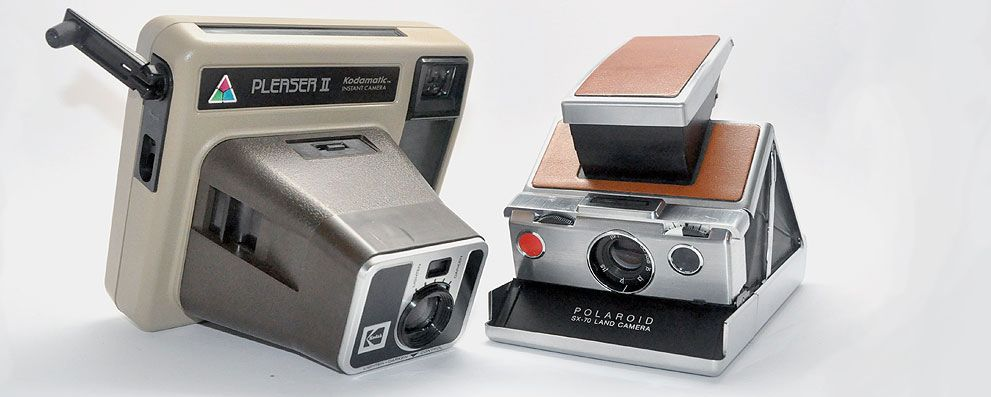 U.S. District Court for the District of Massachusetts - 641 F. Supp. 828 (D. Mass. 1986) October 11, 1986
Polaroid Corporation, the assignee of numerous patents in the field of instant photography, brought this action against Eastman Kodak Company for infringement of twelve of its patents relating to the art/technology of both film and camera. Kodak denied infringement and alleged that all of the patents are invalid or unenforceable or both.
After a 14-year legal battle, in 1991 Kodak was finally ordered to pay Polaroid a total of $909 million, $925 million with interest.
As part of the settlement, Kodak needed to provide compensation for customers who had bought any of their instant cameras between 1976 and 1986 and would no longer be able to purchase film to use in them. Owners of Kodak instant cameras were invited to call a toll free number and register themselves in order to receive a settlement packet. The packet was mailed out to those who registered, and provided customers with instructions of how to receive a rebate check or certificate, which often involved removing the name plate off of the front of the camera and mailing it in as proof of purchase.
In 2012 Kodak filed for bankruptcy due to lack of demand for the primary products made by their company, photographic films.
Apple vs. Samsung…
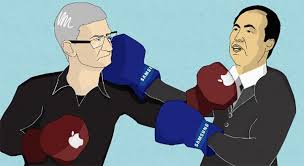 Utility Patent ’381 protects the iPhone’s scroll-back and bounce design when scrolling a document, which works like spring-back behavior when a user reaches the edge of a document.
The claims cover when an electronic document reaches the end while translating the electronic document in one direction by touch input, displays an area beyond the edge of the electronic document, and then translating the electronic document in a second direction when the touch input is released. However, an ex parte examination was requested in May, 2012, with the U.S. Patent and Trademark Office (USPTO)’s first office action finding two cases of prior art against the patent.
Utility Patent ’915 covers the aspect known as the “pinch-to-zoom,” which covers the ability to distinguish between the scrolling movement of one finger and two-finger gestures like pinch-to-zoom on a touch-screen to activate certain functions.
U.S. District Court – Northern District Of California January 29, 2013
The jury found that Samsung infringed on patents for ‘381 “bounce back” scrolling functionality on all devices.
On the ‘915 patent, relating to one finger to scroll, two to pinch and zoom navigation, all but three Samsung devices (Ace, Intercept and Replenish) infringed.
The jury in the landmark Apple-Samsung trial ruled mostly in favor of Apple, including awarding Apple $1,049,343,540  in damages.
…continues
On December 6, 2016, the United States Supreme Court decided 8-0 to reverse the decision from the first trial that awarded nearly $400 million to Apple and returned the case to Federal Circuit court to define the appropriate legal standard to define "article of manufacture" because it is not the smartphone itself, but could be just the case and screen to which the design patents relate.
On Sunday, October 22, 2017 district court judge Lucy Koh ordered a second retrial of damages based upon the limitations imposed by the above decision of the United States Supreme Court.
The jury trial for damages concluded on May 24, 2018, awarding Apple $539 million, which includes $399 million for damages of Samsung's products sold that infringed on the patents.
Second U.S. trial
Apple filed a new U.S. lawsuit in February 2012, asserting Samsung’s violation of five Apple patents across Samsung’s product lines for its Admire, Galaxy Nexus, Galaxy Note, Galaxy Note II, Galaxy S II, Galaxy S II Epic 4G Touch, Galaxy S II Skyrocket, Galaxy S III, Galaxy Tab II 10.1, and Stratosphere. 
Samsung responded with a counterclaim, stating that two patents for nine phones and tablets have been infringed on by Apple across its iPhone 4, iPhone 4S, iPhone 5, iPad 2, iPad 3, iPad 4, iPad mini, iPod touch (5th generation), iPod touch (4th generation), and MacBook Pro lines.
As of mid 2018, the trials over the patent dispute have been resolved, resulting in Apple being awarded $539 million.
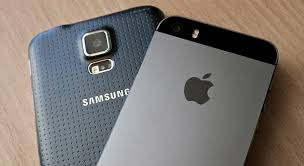 Remedies for Patent Infringement in U.S.A.
Under current law, Courts may award damages to compensate patent proprietors for an act of infringement. 
Damages consist of the patent owner’s lost profits due to the infringement, if they can be proven. 
Otherwise the adjudicated infringer must pay a reasonable royalty. 
If the patent proprietor cannot demonstrate entitlement to its lost profits, then it may claim damages in the form of a reasonable royalty. To determine this amount, courts typically use one of two approaches. 
The first, the so-called "analytical approach" provides the patent proprietor with a percentage of the infringer’s profits. 
The second, more common approach is based upon a hypothetical negotiation. Under this technique, the reasonable royalty is set to the rate a willing patent proprietor and willing licensee would have decided upon had they negotiated the license on the date the infringement began
Courts may also award enhanced damages of up to three times the actual damages in exceptional cases. In addition, Courts may issue an injunction that prevents the adjudicated infringer from employing the patented invention until the date the patent expires. 
Finally, although usually each litigant pays its own attorney fees in patent infringement cases, win or lose, the Courts are authorized to award attorney fees to the prevailing party in exceptional cases in contrast to the “American Rule” where each litigant ordinarily pays its own fees in the United States, win or lose.
MASTER MEIM 2021-2022
THANKS FOR ATTENTION
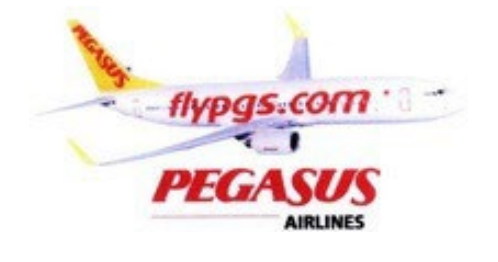 Your client is the owner of the earlier EU trademark:
 
          
 
registered in Class 39: “Transport, in particular airline and air transport services; travel arrangement, in particular reservation services (air travel), travel reservation and booking services, arranging of travel and tours”.
 
Your client has recently become aware that a third party has filed an application for registering the following EU sign:
 
          
 
in Class 39: “Air transport; aircraft rental; booking of seats for travel; travel reservation; transport reservation; parcel delivery; delivery of goods; transportation information; storage information; transportation logistics; arranging of cruises; arranging of travel tours; transport of travellers; bus transport; car transport; barge transport; boat transport; railway transport; marine transport; passenger transport; river transport; transport brokerage; freight brokerage; vehicle rental; escorting of travellers; pleasure boat transport; taxi transport; transport; freight [shipping of goods]; freighting; storage of goods; storage; freight forwarding”.
 
Assess the case and determine whether the signs can be considered similar and a risk of confusion or association exists between them, taking into account all criteria set forth by the case law.
 
In light of your assessment, advise your client as to the best and most efficient ways to address the case.
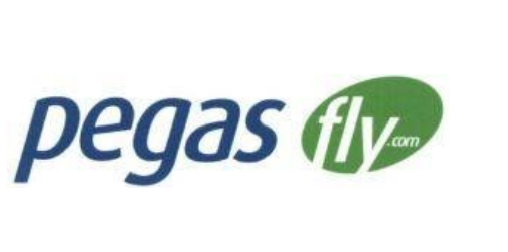